Inferential Statistics
2015-2016
Overview
L.C. O.L.
Sampling variability
Confidence intervals for population proportion.
Hypothesis testing using confidence intervals
L.C. H.L.
Normal distribution
Sampling variability
Distribution of sample means
Confidence interval for population mean
Distribution of sample proportions
Confidence interval for population proportion
The margin of error
Hypothesis testing using p-values
Inferential Statistics
Leaving Cert. Ordinary Level
Statistical Inference
Ask a question
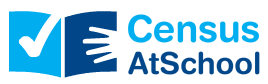 Census
Gather data
Gather data
Gather data
Sample
Sample
Analyse data
Can we reliably use the results from a single sample to make conclusions about a population?
Draw conclusions
Inferences about proportions
Sampling variability
What proportion of students keep their mobile phone under their pillow at night?
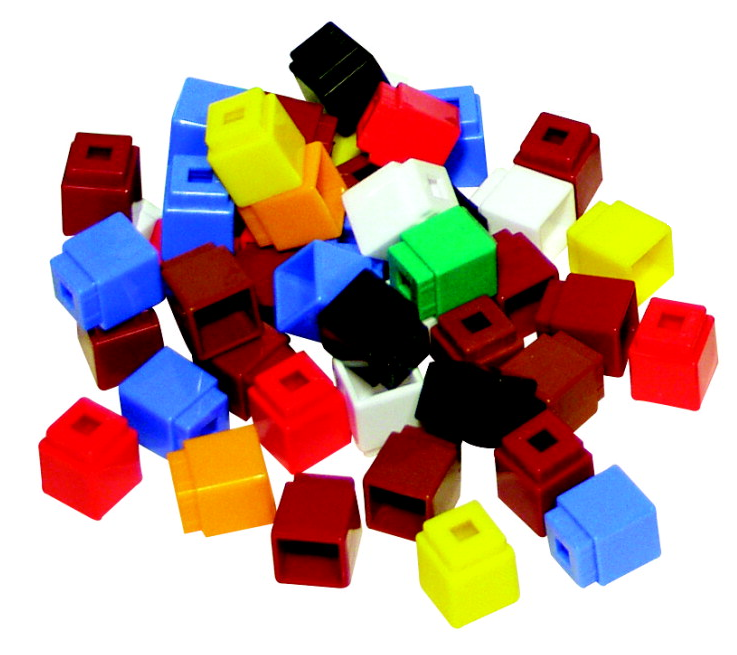 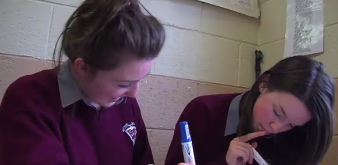 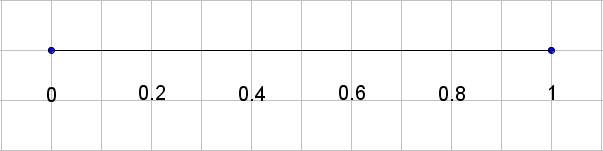 Sampling variability
Make your own statement “The proportion of all students who keep their mobile phone under their pillow at night is _____”
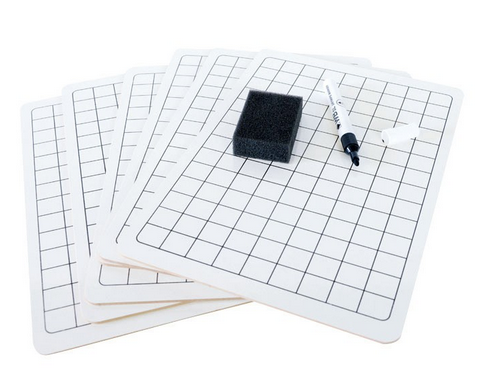 Sampling variability
Different samples will yield different results (due to random nature of sampling)

How then can we use a single sample to draw conclusions about a population?
Sampling variability
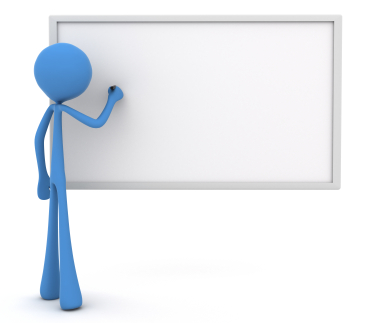 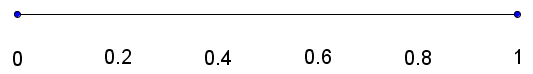 Sampling variability
How can we capture this uncertainty in our statement?
“The proportion of all students who keep their mobile phone under their pillow at night is _____”
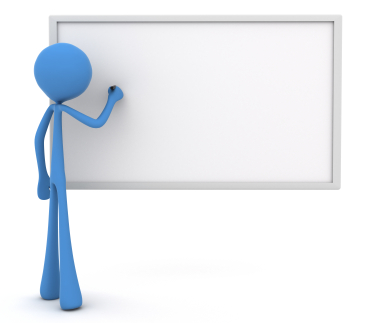 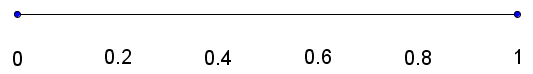 The proportion of students who keep their mobile phone under their pillow at night is between 0.1 and 0.45?
A confidence interval
How do we decide on this range if we have one sample only?
How confident can we be that this range captures the population proportion?
The 95% confidence interval
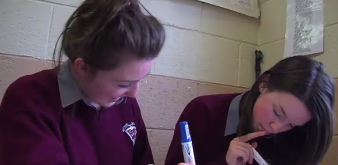 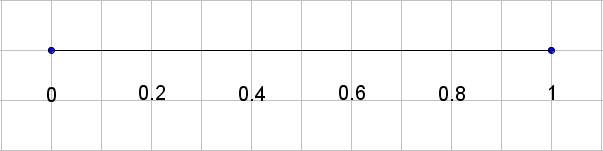 [Speaker Notes: Students calculate their 95% confident interval]
What does 95% confidence mean?
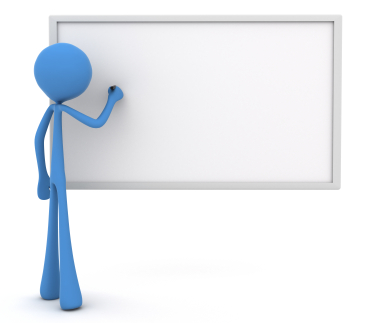 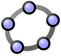 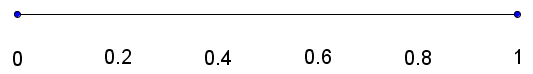 The margin of error
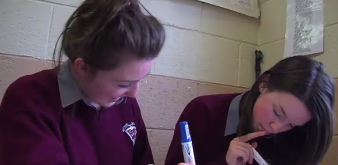 The margin of error
How could you make your margin of error small?
Why should  depend on n?

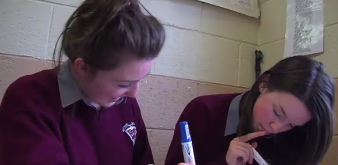 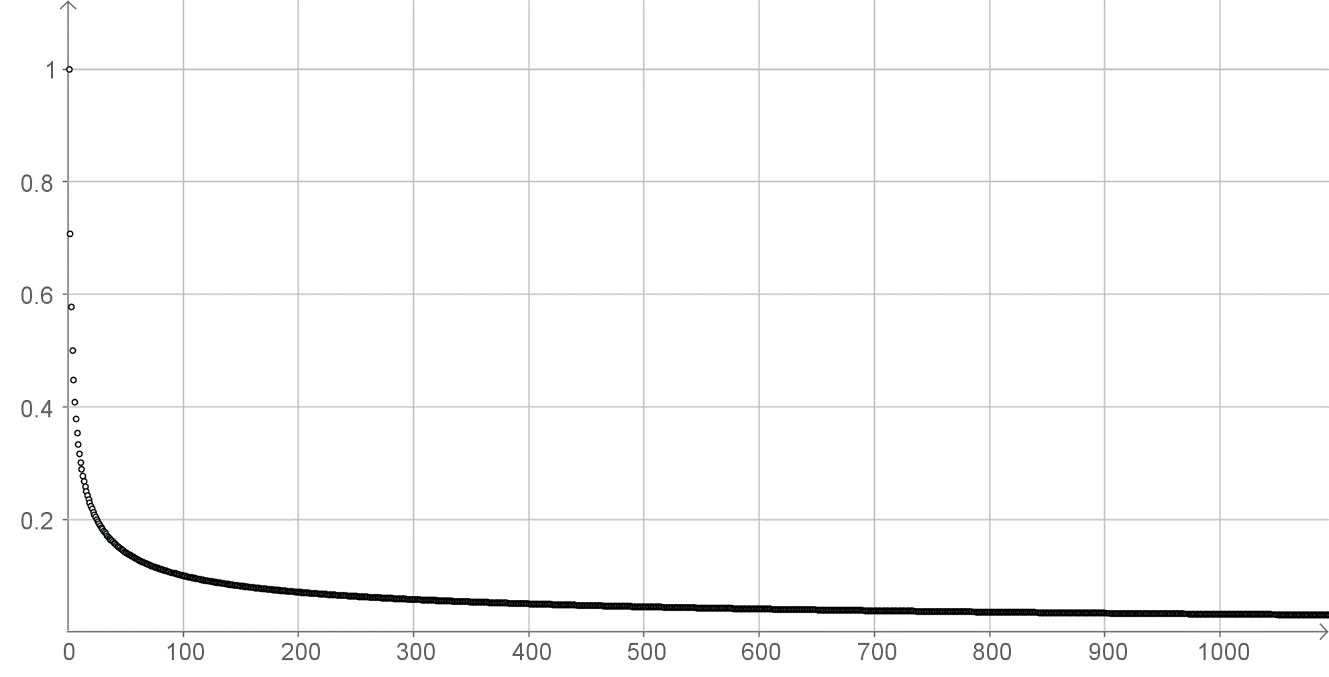 n
The margin of error
Why might you want to make your margin of error small?
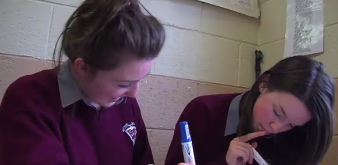 The power of statistics
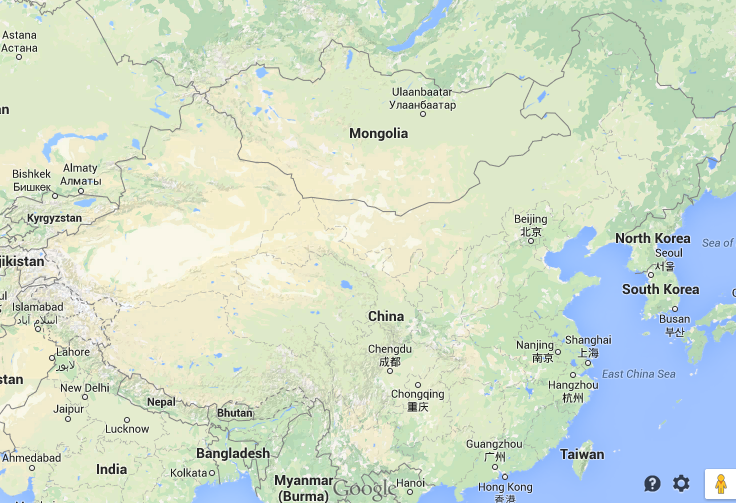 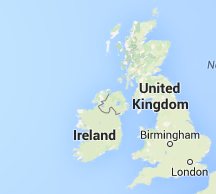 4.6 million
1.36 billion
Assessment of student understanding
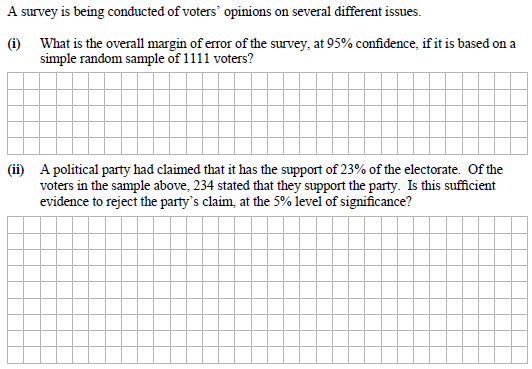 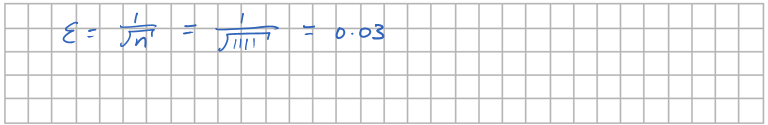 Assessment of student understanding
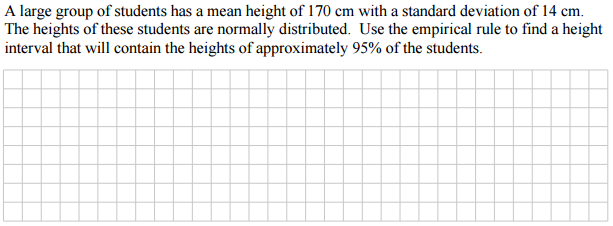 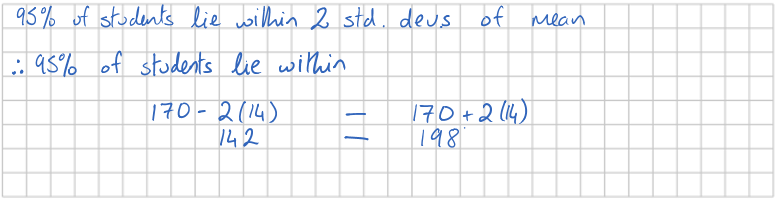 Hypothesis tests
Null Hypothesis
intermediate step to help students with language
Hypothesis tests
Step 2. Build a 95% confidence interval for the population proportion.




Step 3. Make conclusion based on whether hypothesised proportion is inside or outside the confidence interval.
There is insufficient evidence to reject the party’s claim at the 5% significance level.
Hypothesis tests
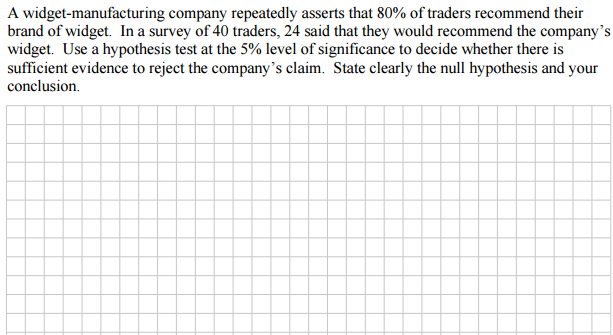 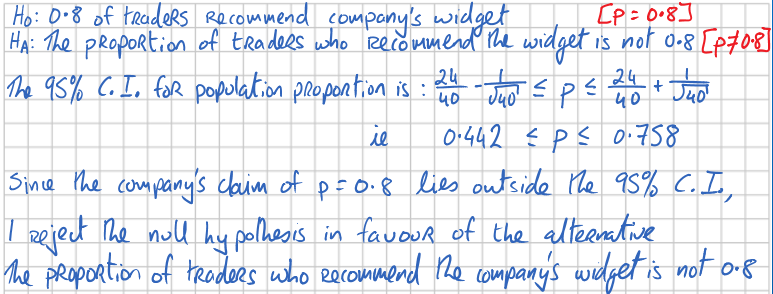 Inferential Statistics
Leaving Cert. Higher Level
Statistical Inference
Ask a question
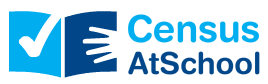 Census
Gather data
Gather data
Gather data
Sample
Sample
Analyse data
Can we reliably use the results from a single sample to make conclusions about a population?
Draw conclusions
Prior knowledge
The Normal Distribution
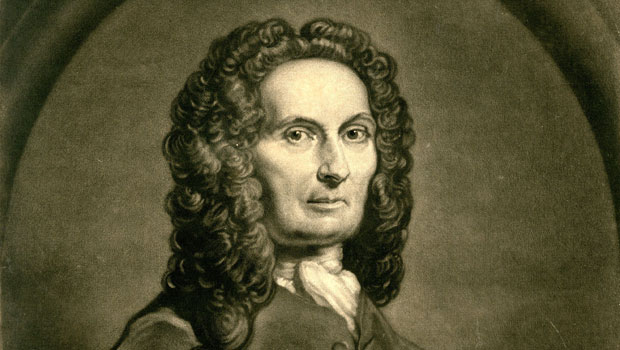 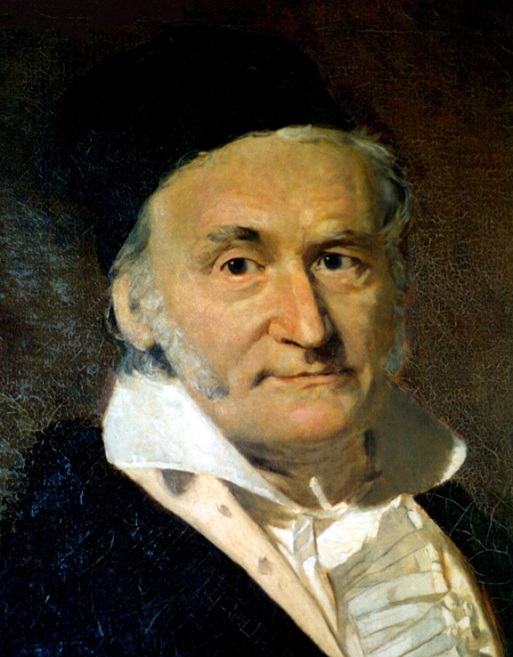 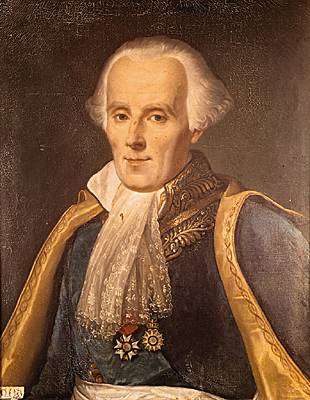 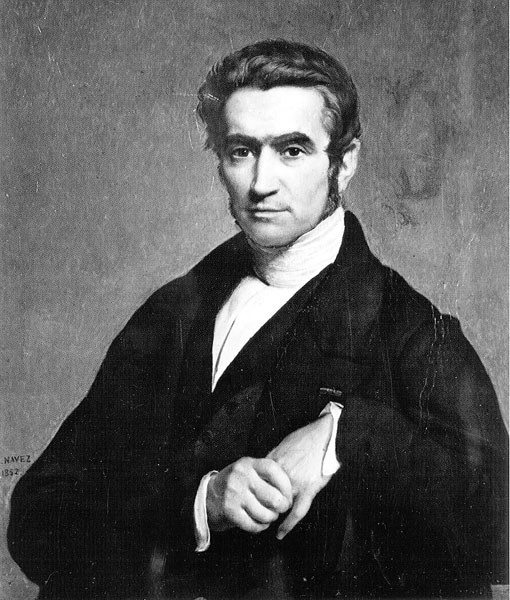 de Moivre
Gauss
Laplace
Quételet
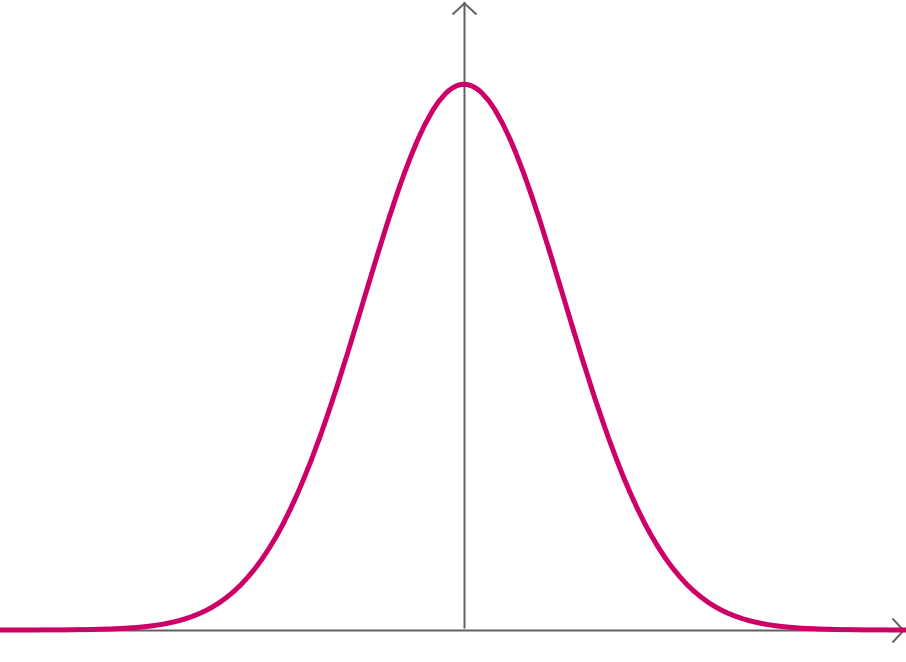 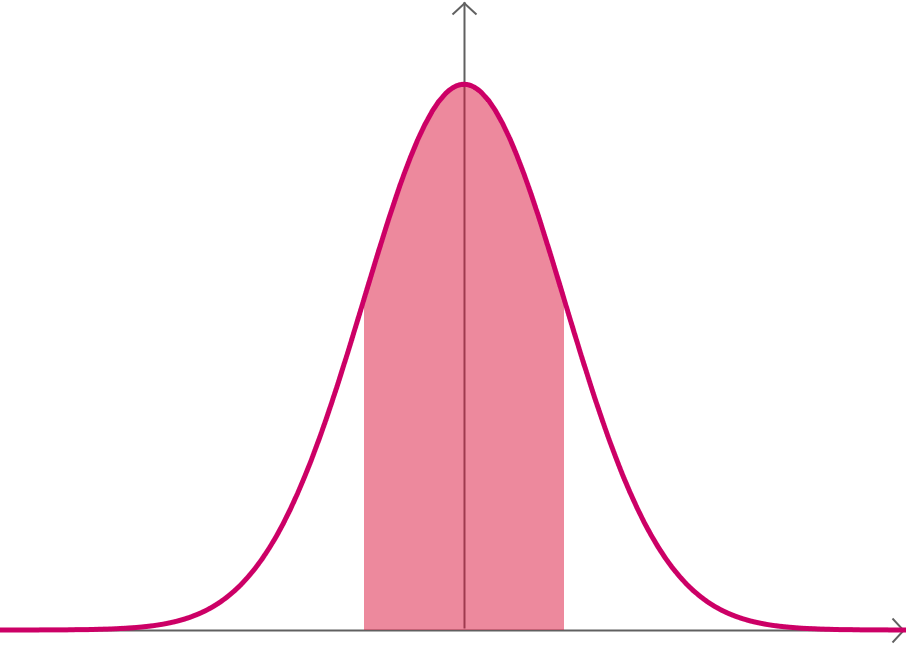 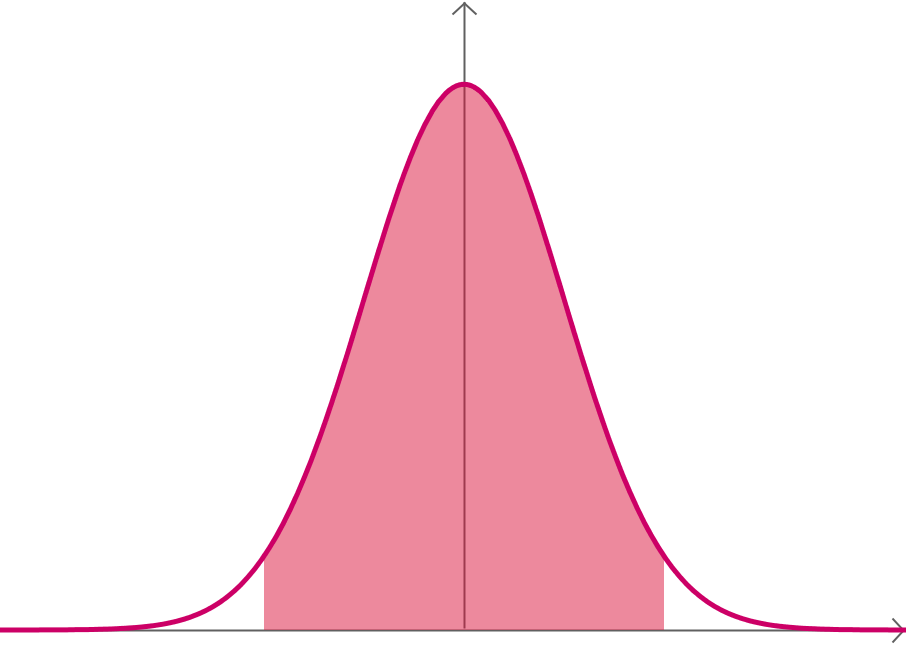 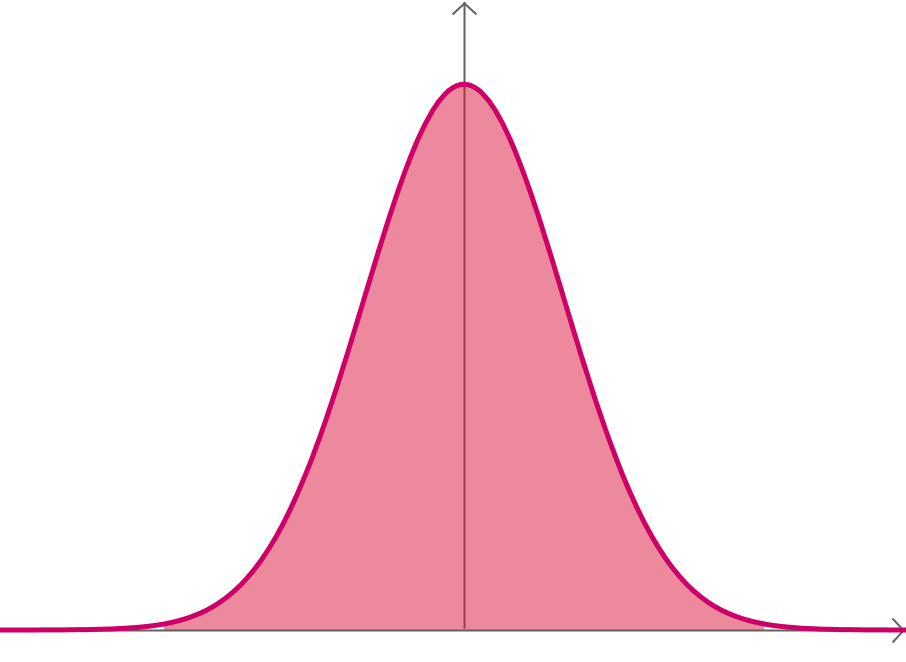 The Normal Distribution
The heights of Irish males is normally distributed with a mean of 176 cm and a standard deviation of 6.5 cm.
What proportion of Irish males have heights between 169.5 cm and 182.5 cm?
What proportion of Irish males have heights between 166.5 cm and 185.5 cm?
What proportion of Irish males have heights greater than 190 cm?
What proportion of Irish males have heights equal to 190 cm?
If I choose an Irish male at random, what is the probability he will have a height greater than 190 cm?
If I choose an Irish male at random, what is the probability he will have a height of 190 cm?
Sampling variability
A good understanding of sampling variability lays the foundations for
confidence intervals
hypothesis testing
Sketching the distribution of the sample statistic is a key skill students should develop
Inferences about means
Sampling variability
What is the mean schoolbag weight for Irish secondary-school students?
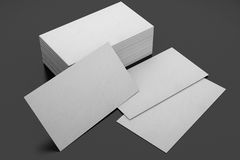 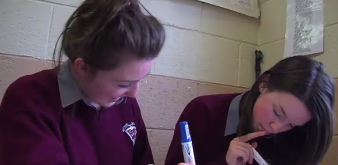 4.9
4.5
5.2
5.3
Sampling variability
Make your own statement “The mean schoolbag weight for all Irish post-primary students is _____”
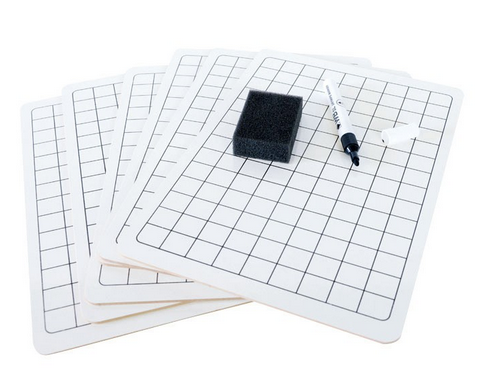 Sampling variability
Sampling variability means we cannot equate the results from a single sample with those for a population.
The distribution of sample means
In spite of this we can still use a single sample to make a valid statement about a population
To do so we need to understand all the possible means we can get when we choose a sample.
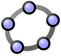 The distribution of sample means
Different samples give different means but the distribution of sample means is normal (for large sample sizes).
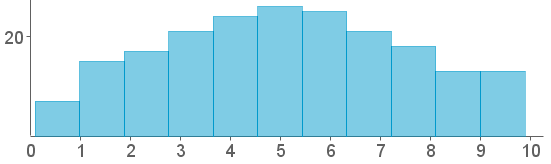 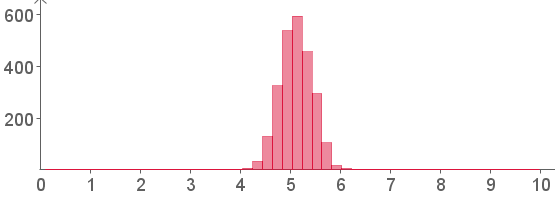 The distribution of sample means
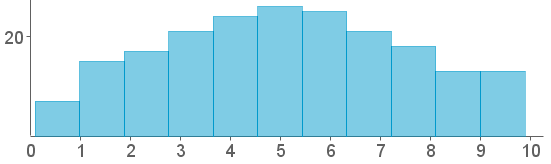 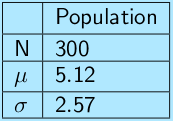 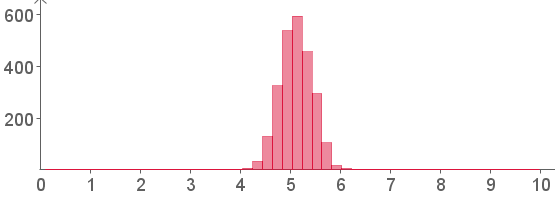 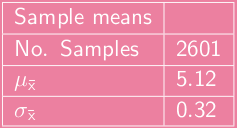 The distribution of sample means
The distribution is more compact than the population.
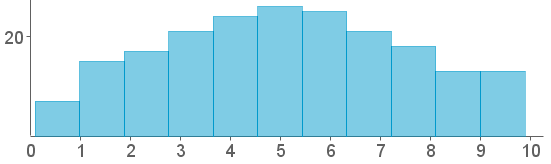 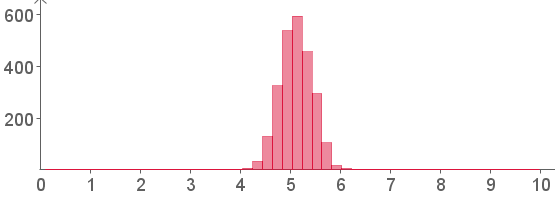 The distribution of sample means
Why is the distribution of sample means more compact than the population?
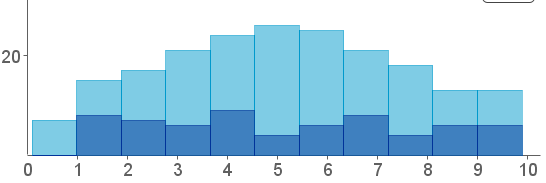 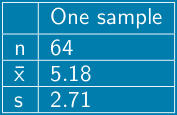 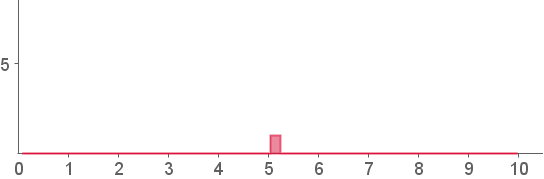 The distribution of sample means
How does the spread of the distribution of sample means compare to the population?
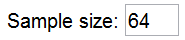 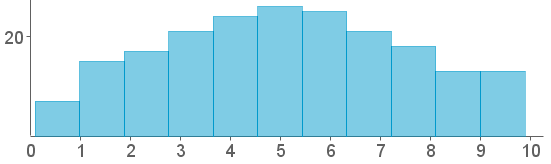 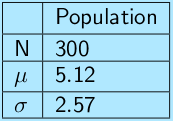 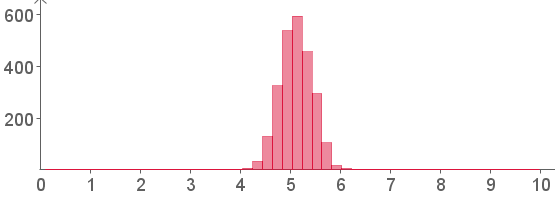 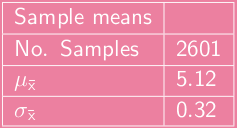 The 95% confidence interval
The 95% confidence interval
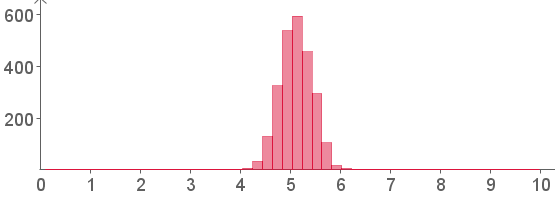 Constructing a 95% confidence interval
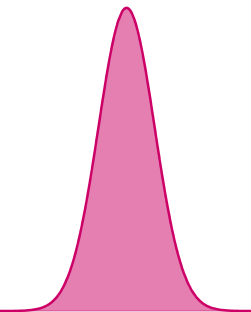 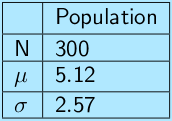 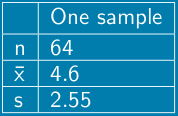 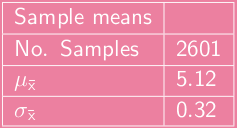 Constructing a 95% confidence interval
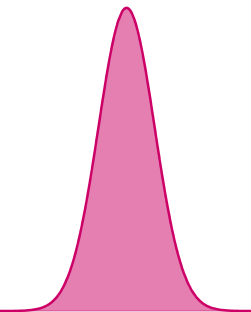 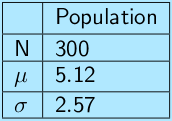 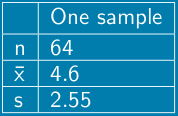 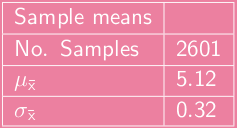 Assessment of student understanding
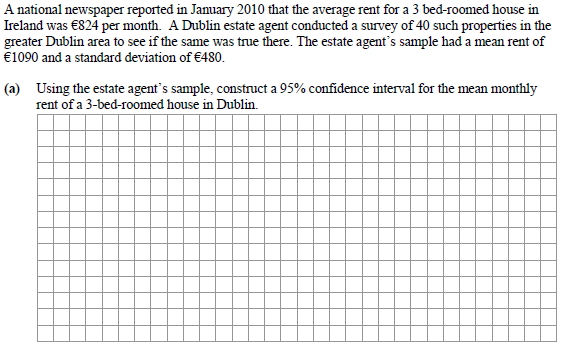 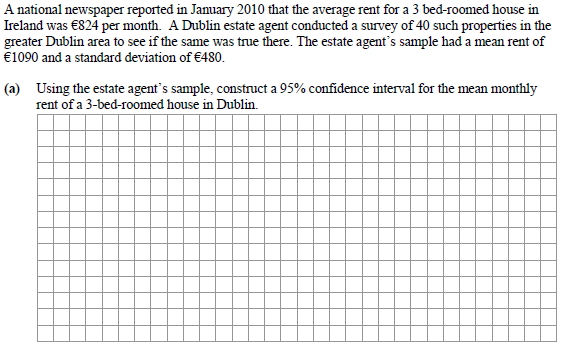 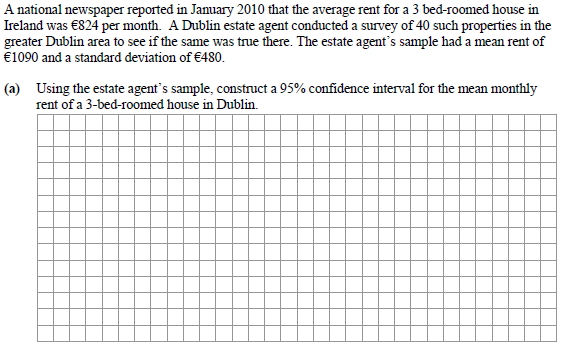 Assessment of student understanding
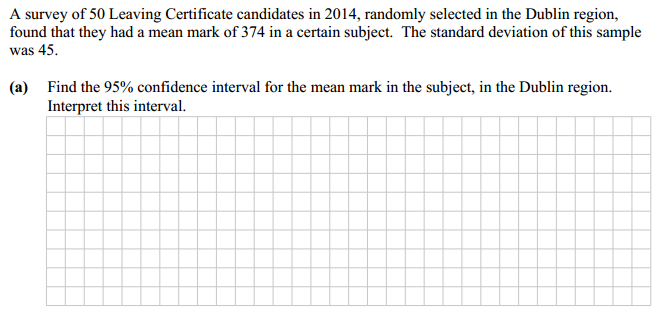 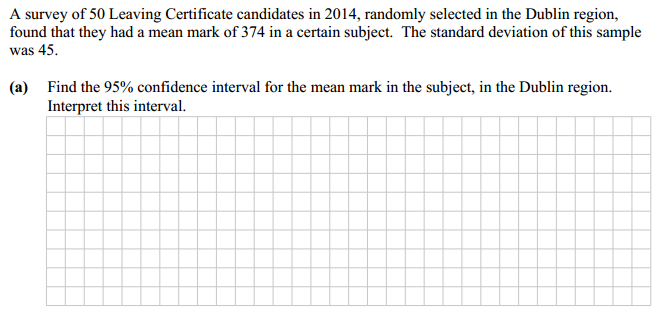 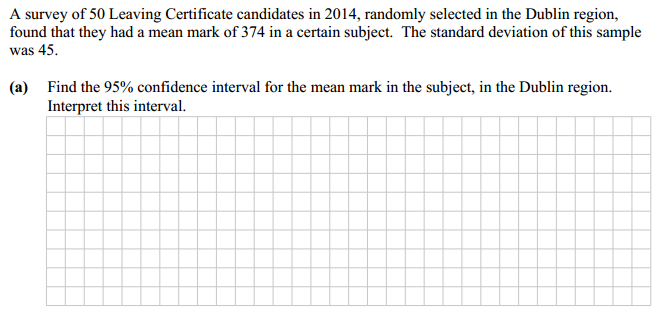 Summary
Inferences about proportions
Sampling variability
What proportion of students keep their mobile phone under their pillow at night?
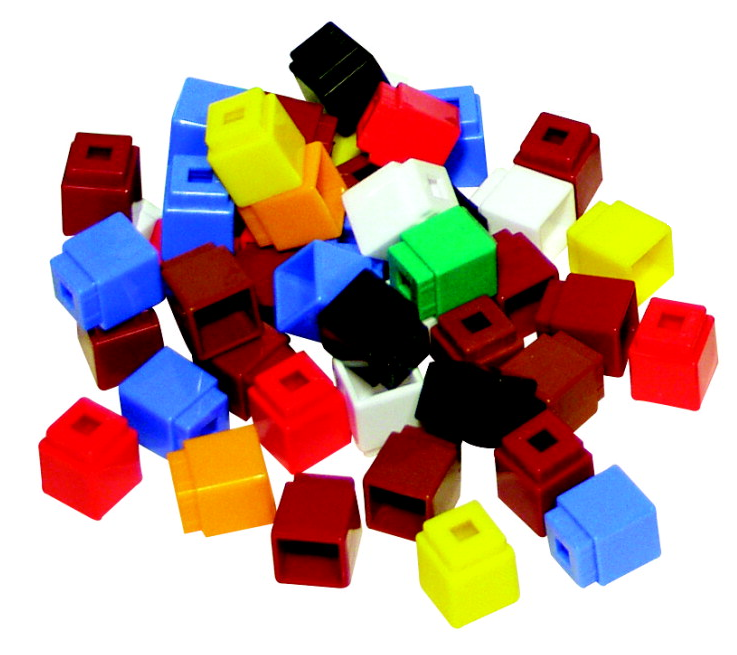 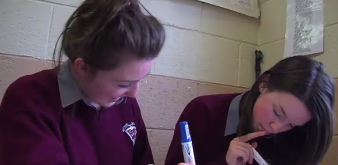 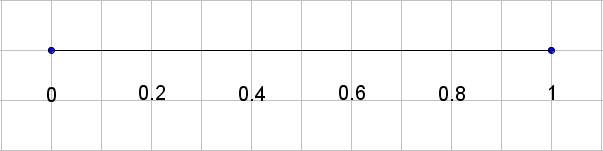 Sampling variability
Make your own statement “The proportion of all students who keep their mobile phone under their pillow at night is _____”
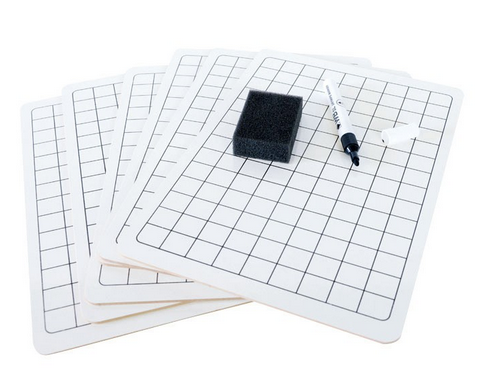 Sampling variability
Sampling variability means we cannot equate the results from a single sample with those for a population.
The distribution of sample proportions
In spite of this we can still use a single sample to make a valid statement about a population
To do so we need to understand all the possible proportions we can get when we choose a sample.
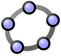 The distribution of sample proportions
Different samples give different proportions but they all follow a normal distribution.
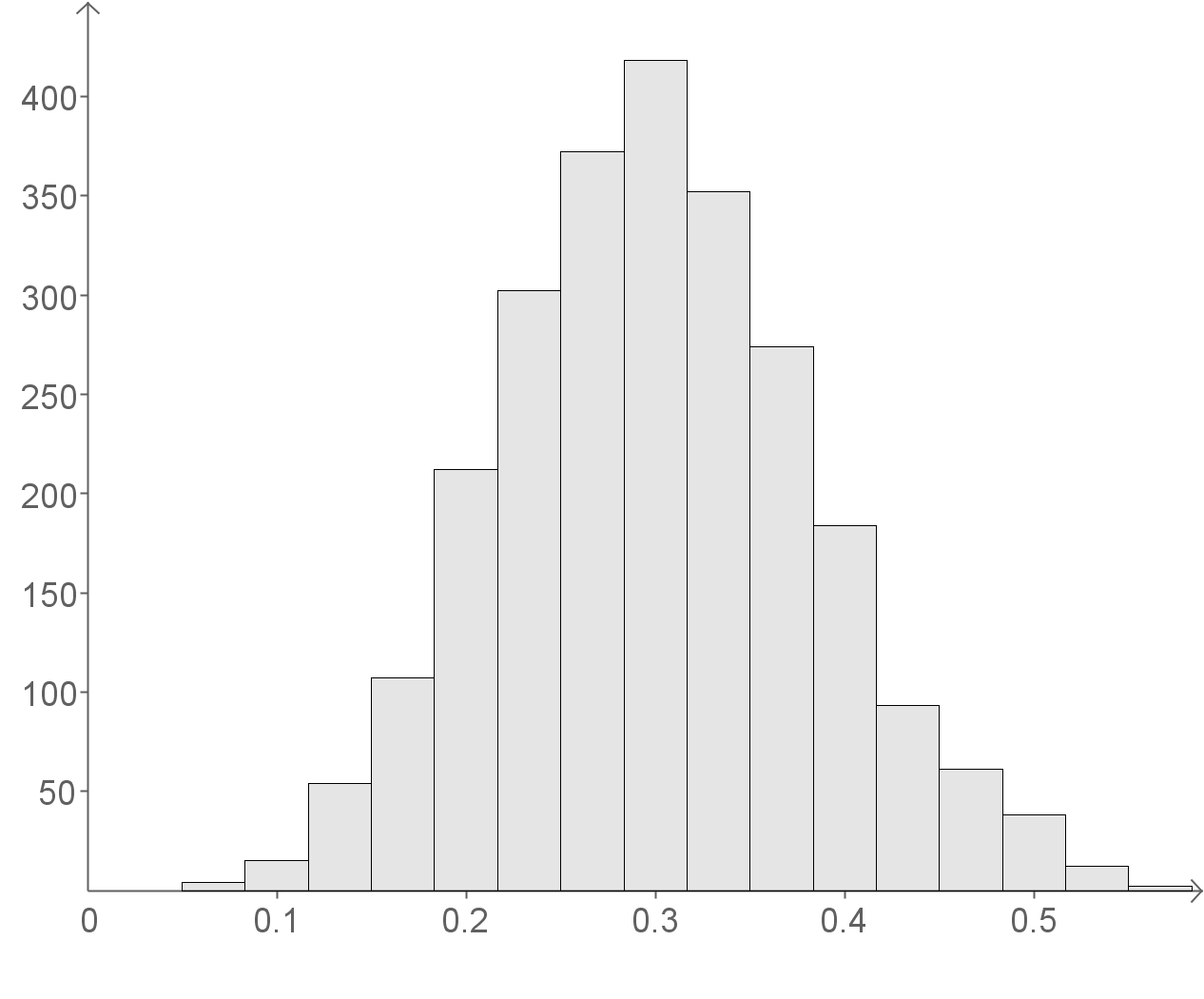 The distribution of sample proportions
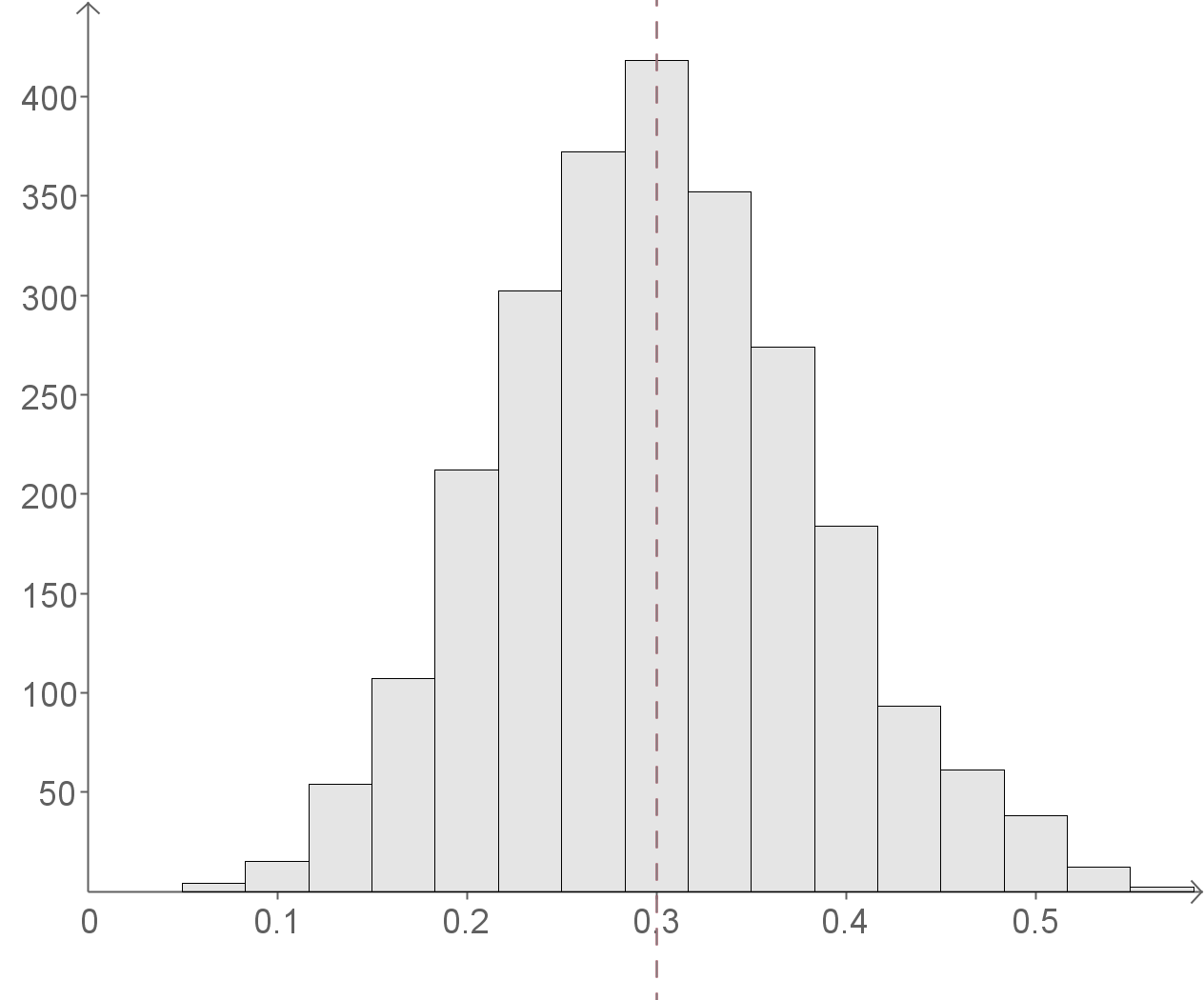 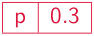 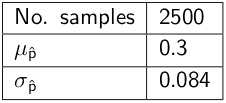 The distribution of sample proportions
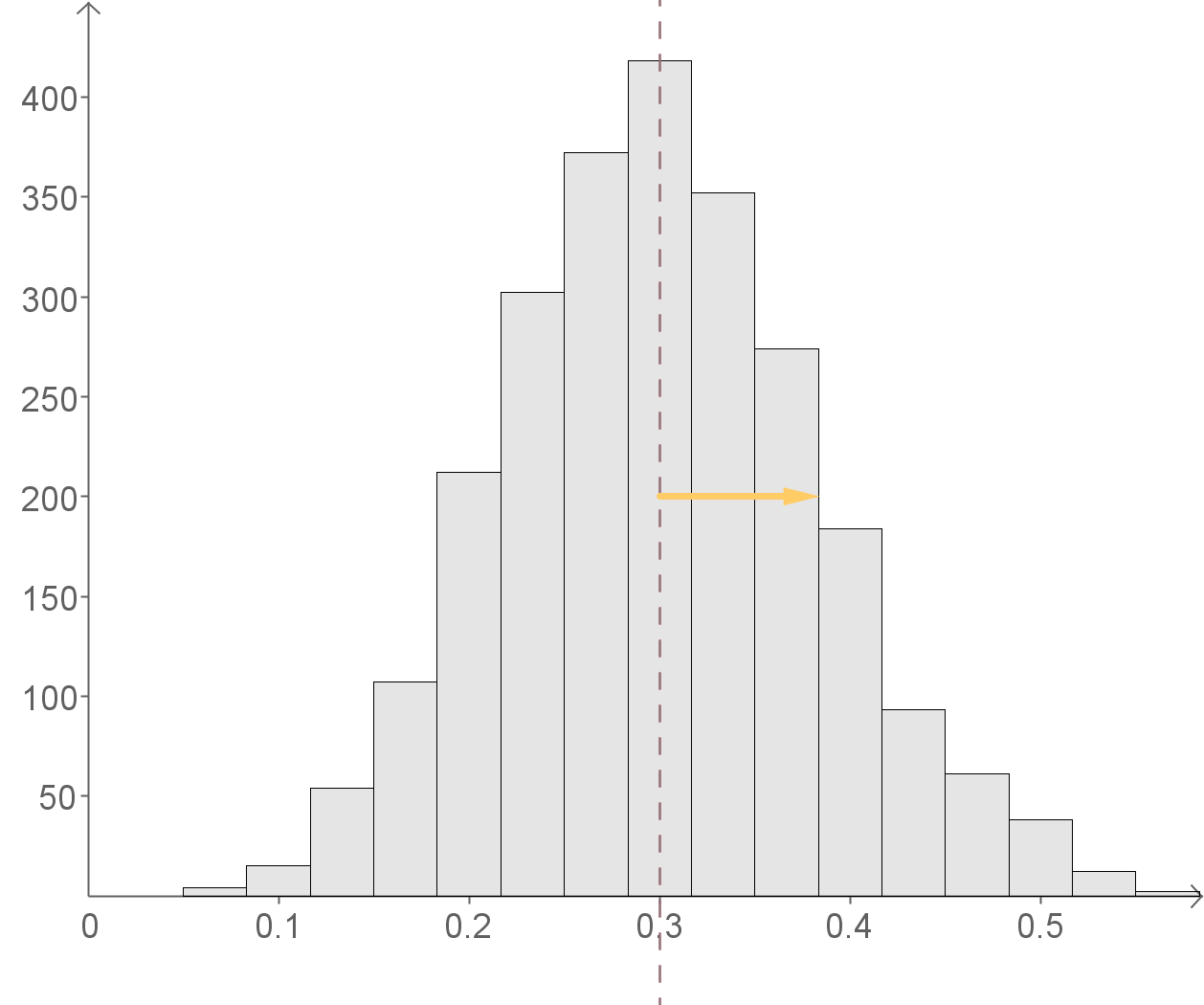 The 95% confidence interval
The 95% confidence interval
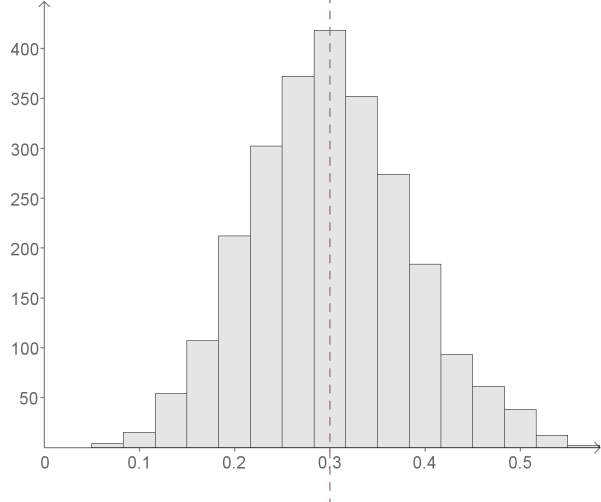 Constructing a 95% confidence interval
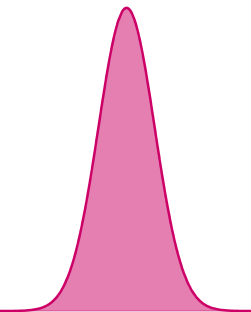 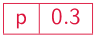 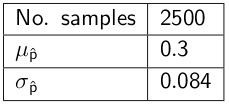 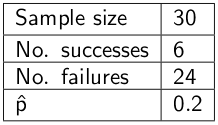 Constructing a 95% confidence interval
The 95% confidence interval for the population proportion is:
The margin of error
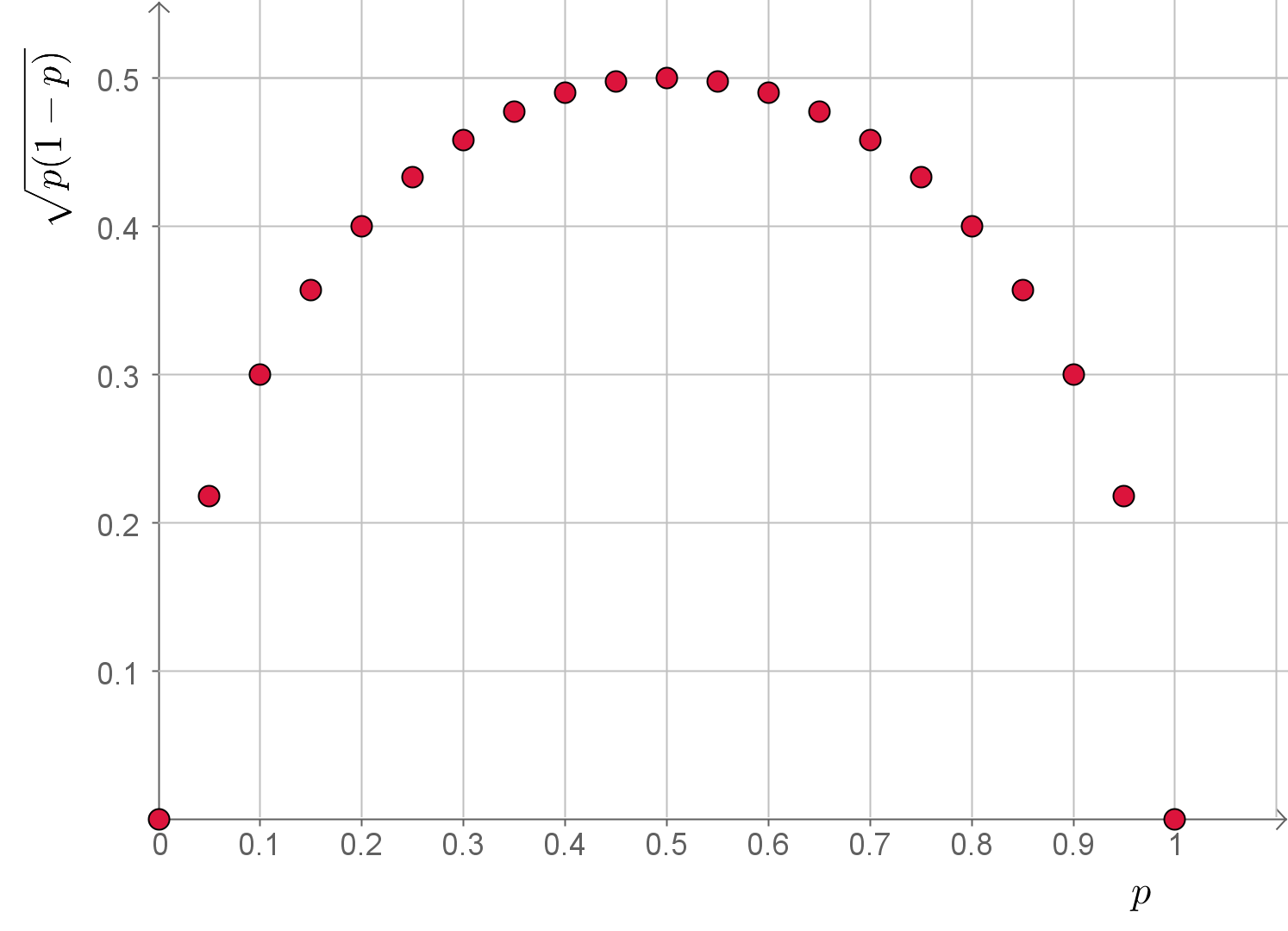 Assessment of student understanding
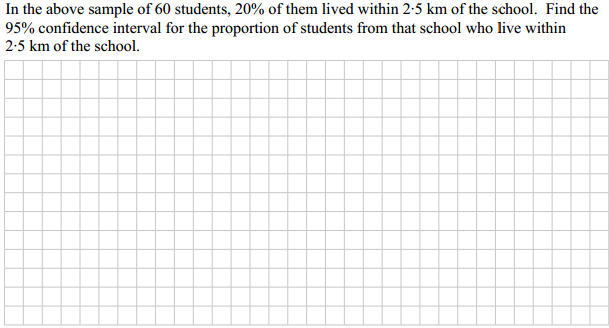 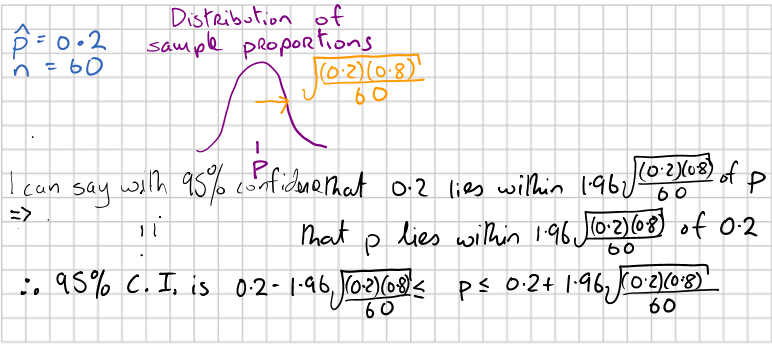 Summary
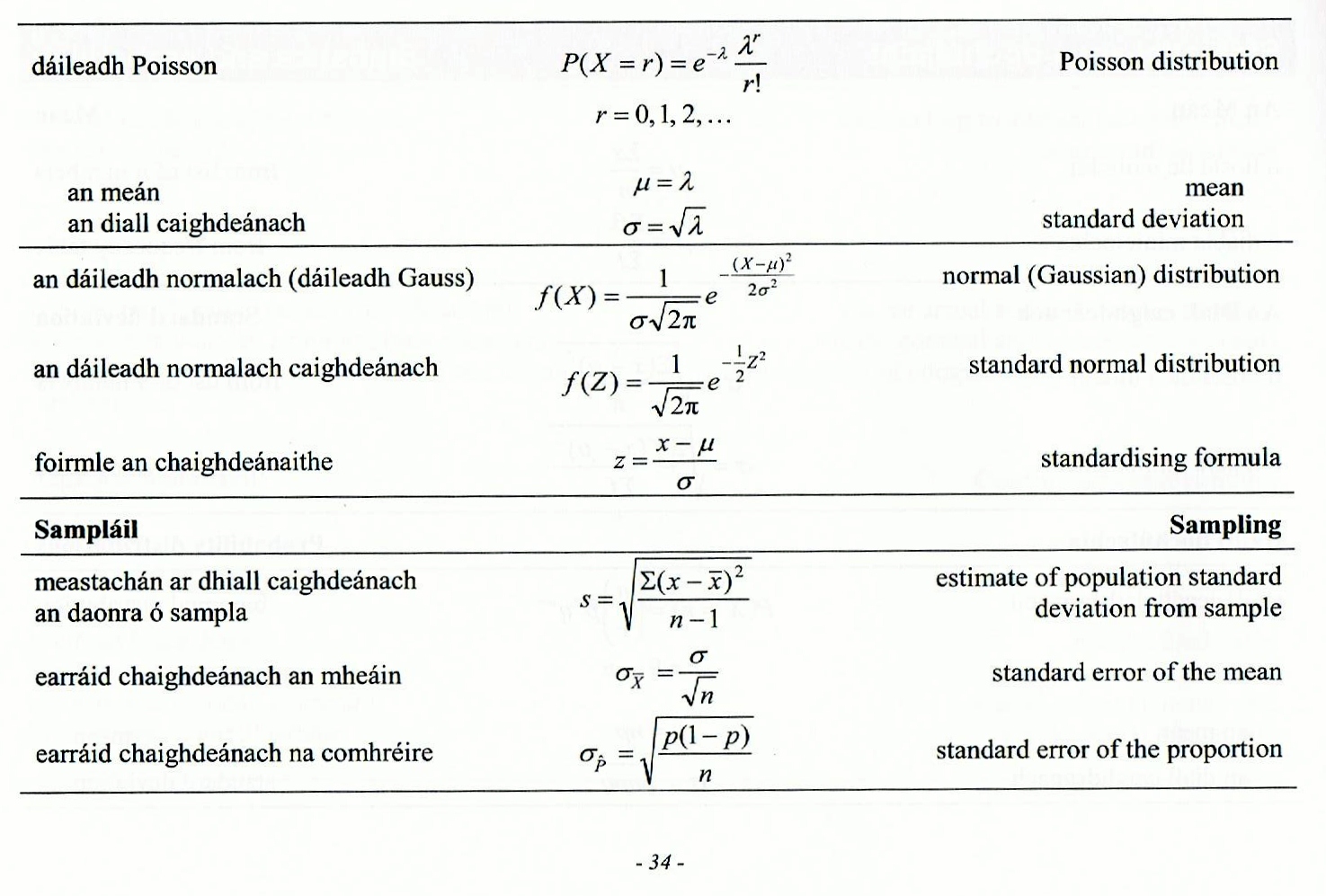 Formulae
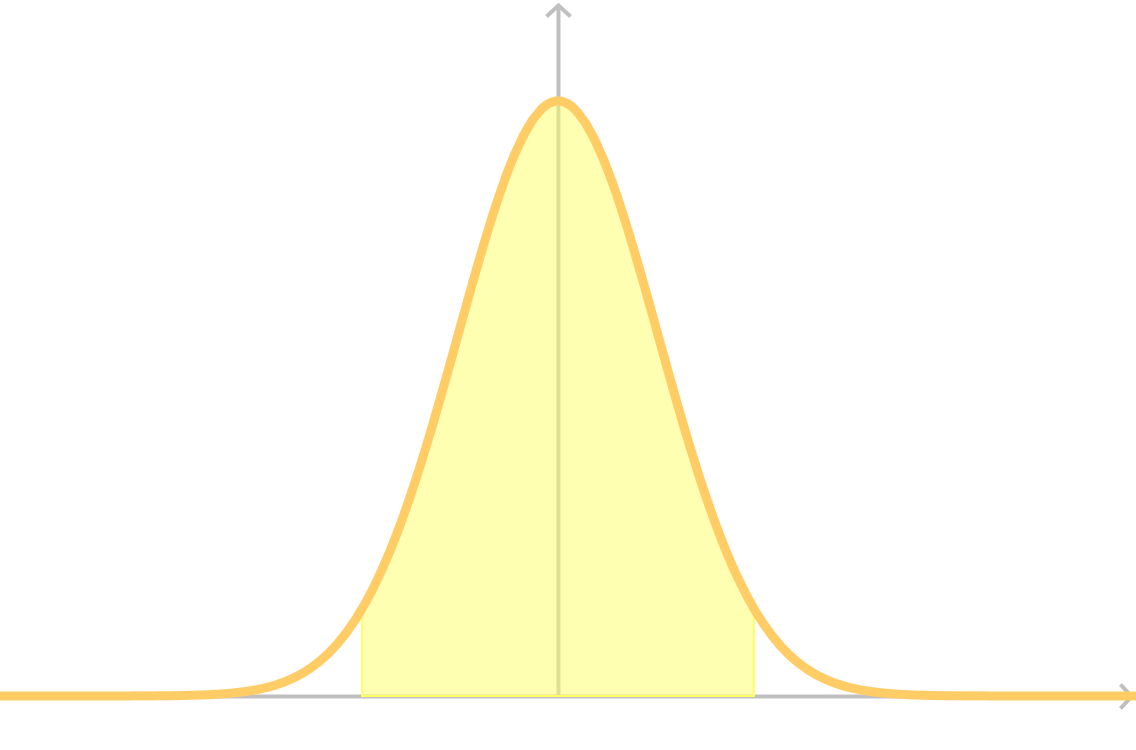 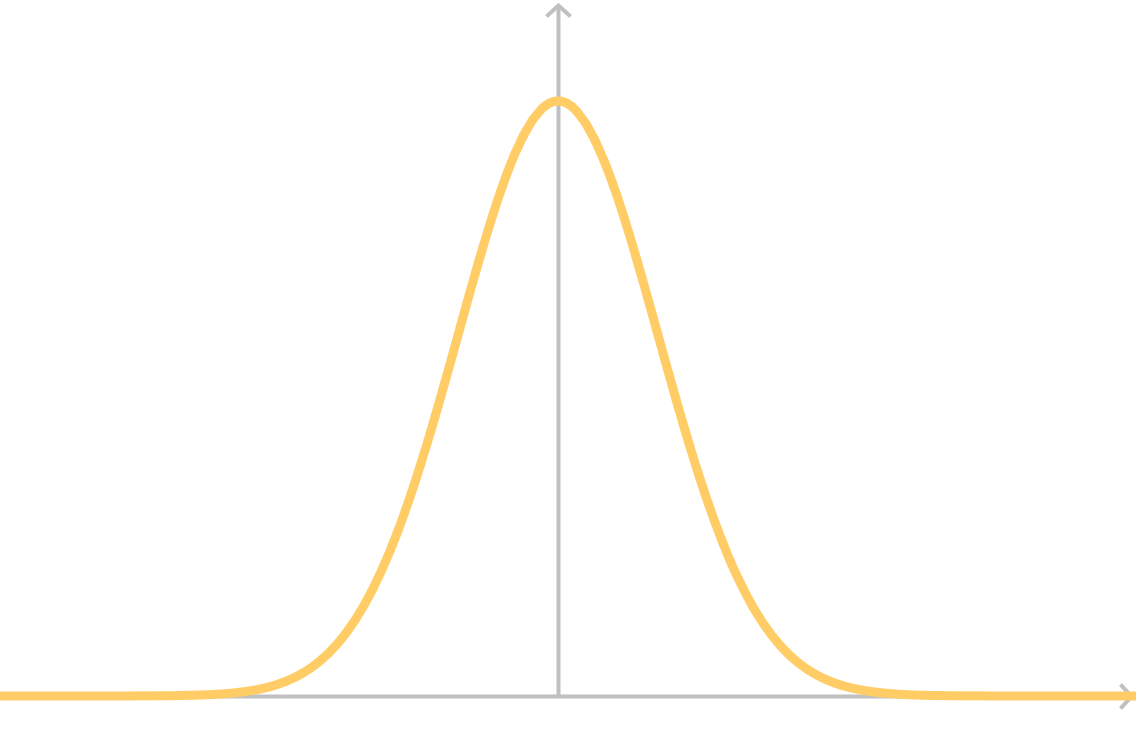 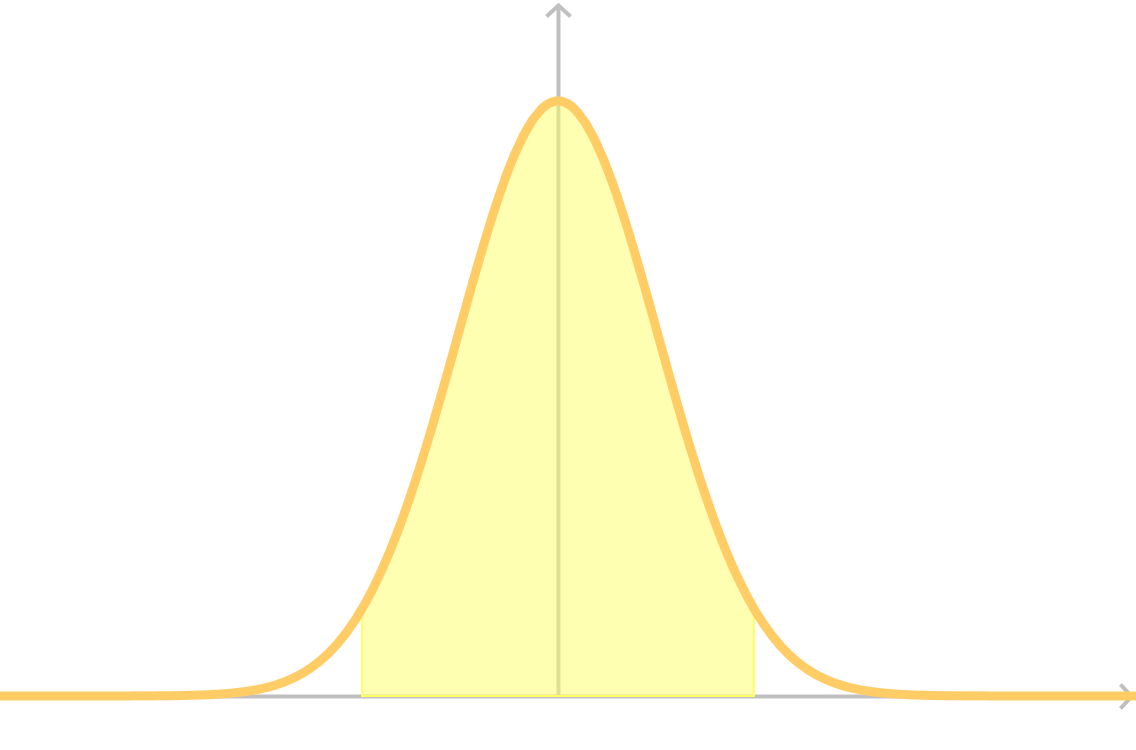 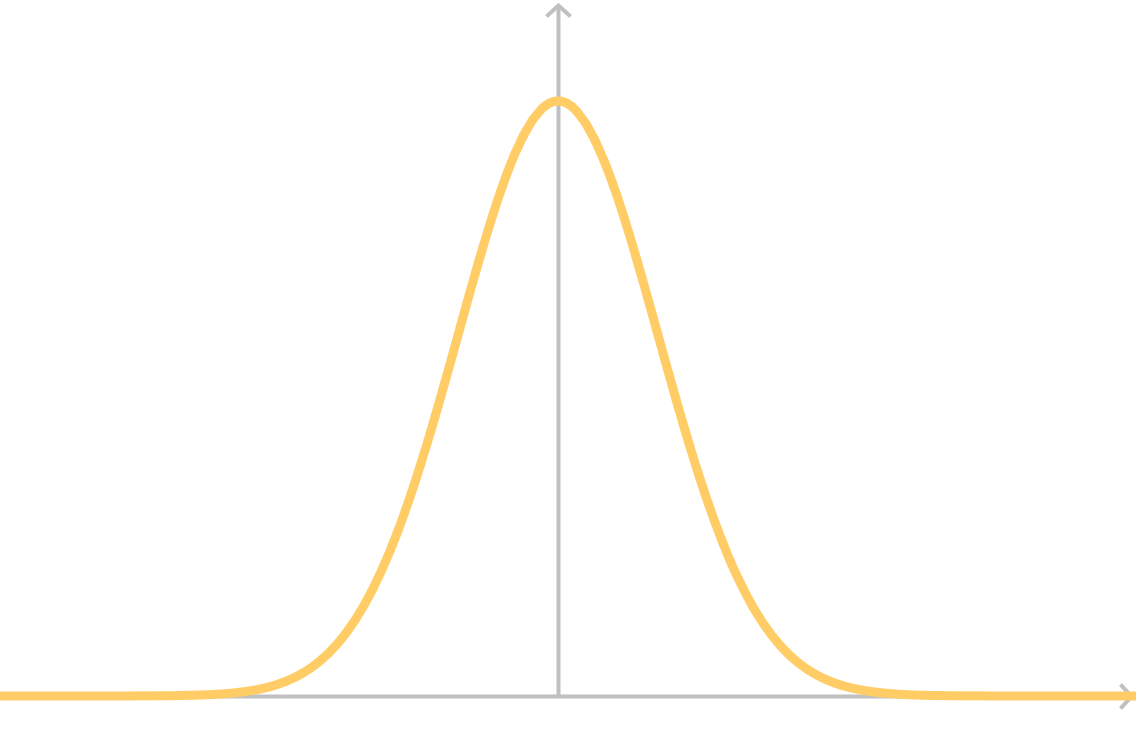 Hypothesis testing using p-values
Hypothesis tests are based on understanding the properties of the distribution of the sample means (or sample proportions).
Hypothesis testing using p-values
The mean amount of time spent daily on homework & study by Leaving Cert. students in 2013-2014 was 5.4 hours with a standard deviation of 1.8 hours.
A guidance counsellor surveys 50 Leaving Cert. students in his school during 2014-2015 and finds that the mean amount of time spent on homework is 5.1 hours.
By carrying out a hypothesis test at the 5% significance level, determine if the results for 2014-2015 are consistent with those for 2013- 2014.
Hypothesis testing using p-values
H0: The mean amount of time spent studying by Leaving Cert. students in 2014-2015 is 5.4 hours.

H1: The mean amount of time spent studying by Leaving Cert. students in 2014-2015 is not 5.4 hours.
The language of a hypothesis test
The language of a hypothesis test
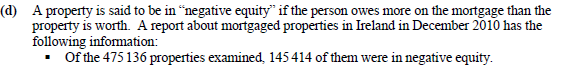 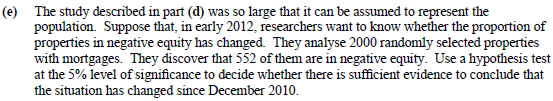 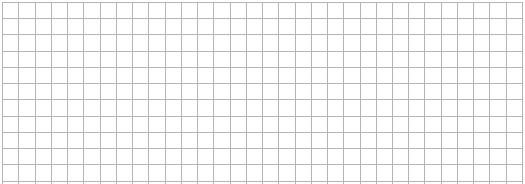 Hypothesis testing using p-values
If H0 is true we’d expect the distribution of sample means to be:
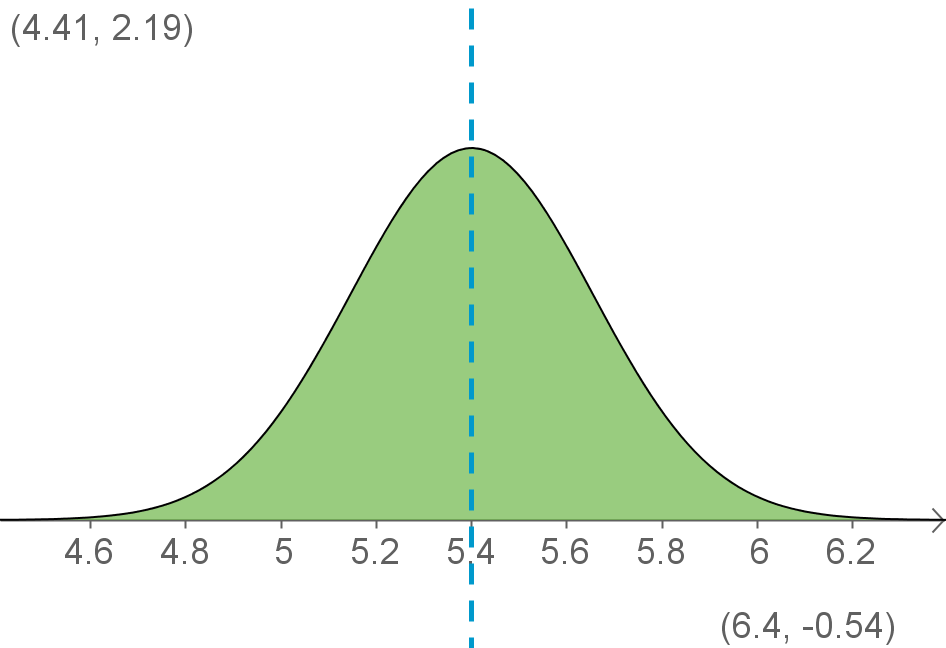 Hypothesis testing using p-values
If H0 is true how likely am I to get a sample mean of 5.1 due to variability?
Because of the hypothesis I need to determine how likely I am to get a sample mean of 5.1 or 5.7?
Because of the properties of the normal distribution I need to determine how likely I am to get a sample mean of less than (or equal to)  5.1 or greater than (or equal to) 5.7.
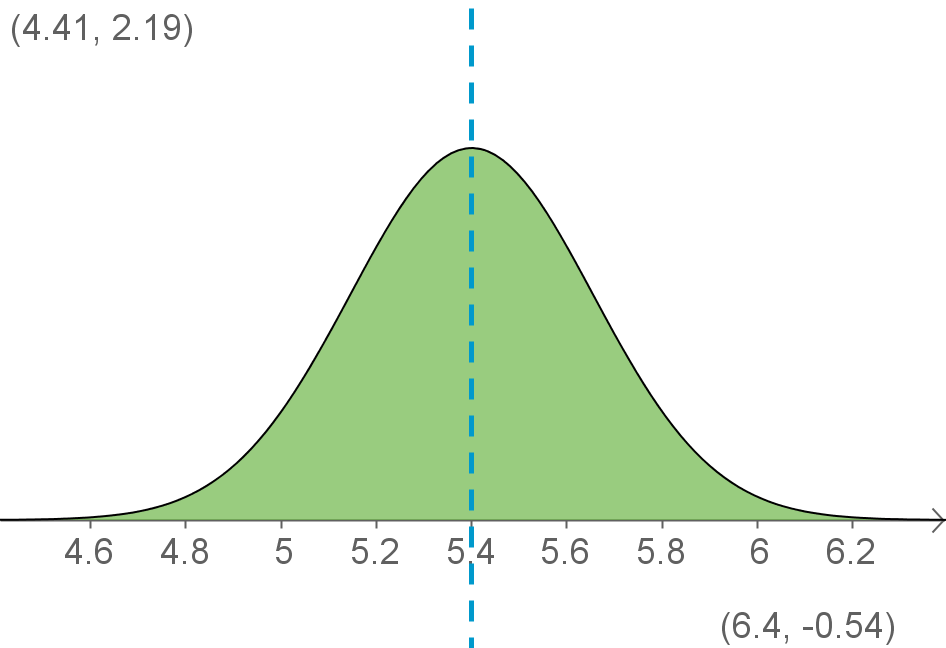 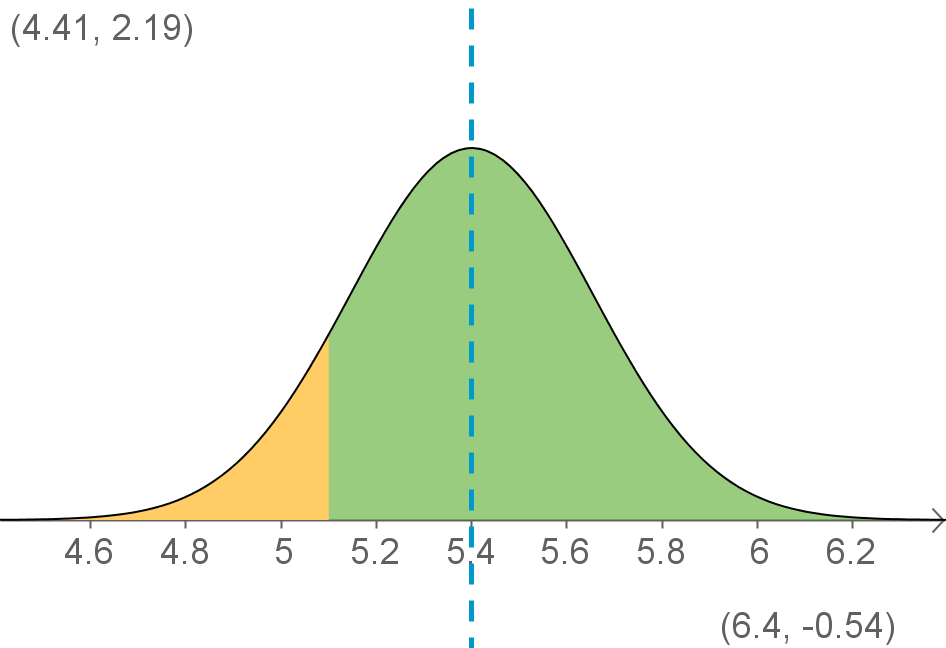 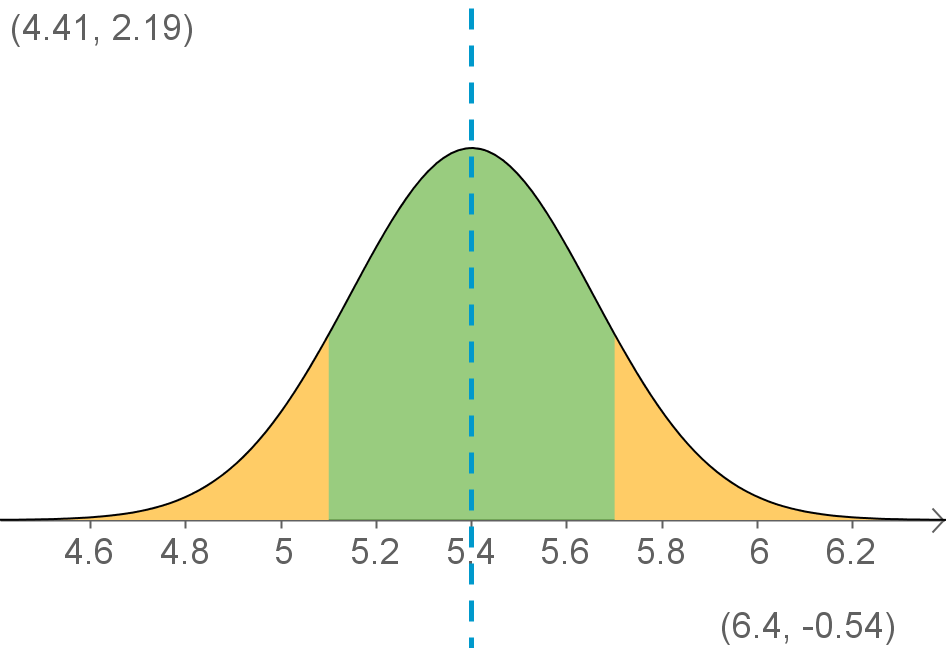 Hypothesis testing using p-values
Use z-scores to determine this probability
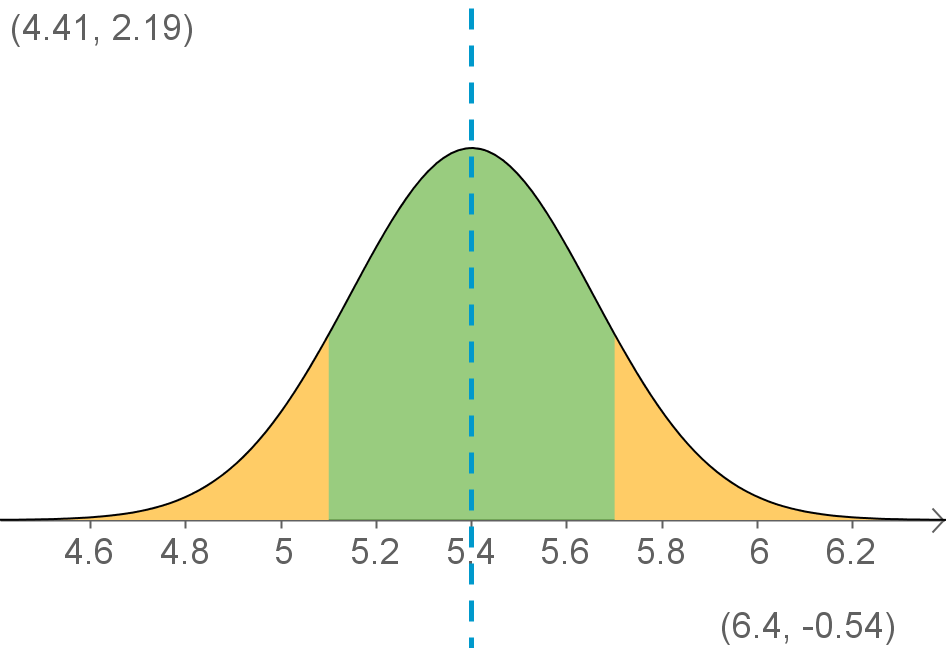 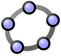 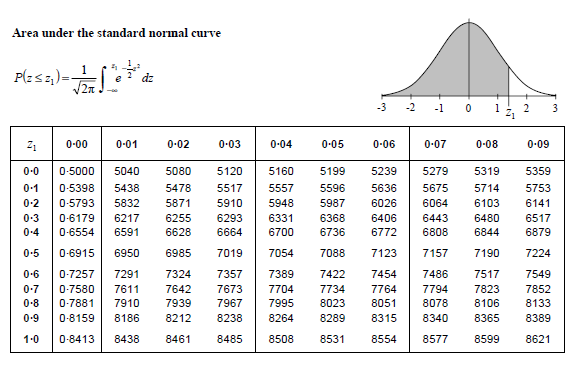 Hypothesis testing using p-values
If this probability is really small, this implies that the sampling distribution is unlikely to be centred on the hypothesised value (assuming the given standard deviation)
How small is small?
5%
0.05
What does the p-value mean?
probability of getting results at least as unusual as the observed mean given that the null hypothesis is true.
What does the level of significance  mean?
Assessing student understanding
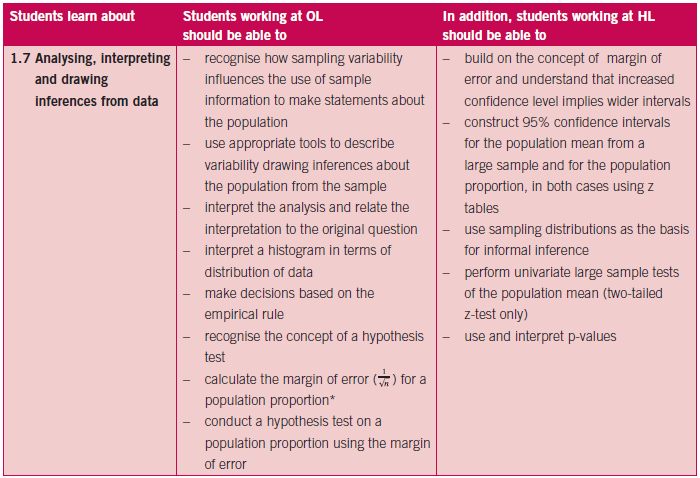 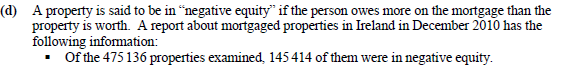 The syllabus
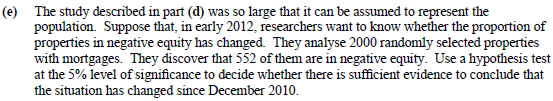 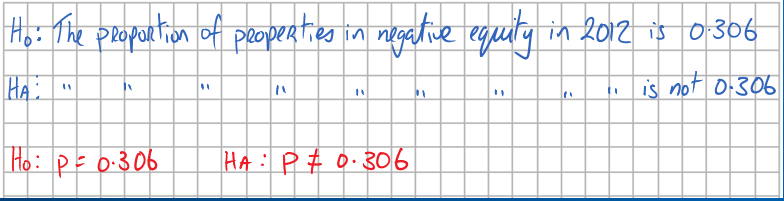 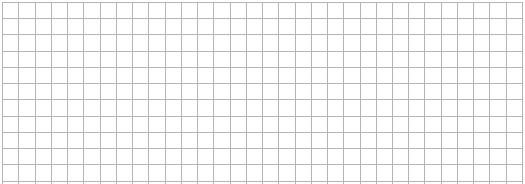 Assessing student understanding
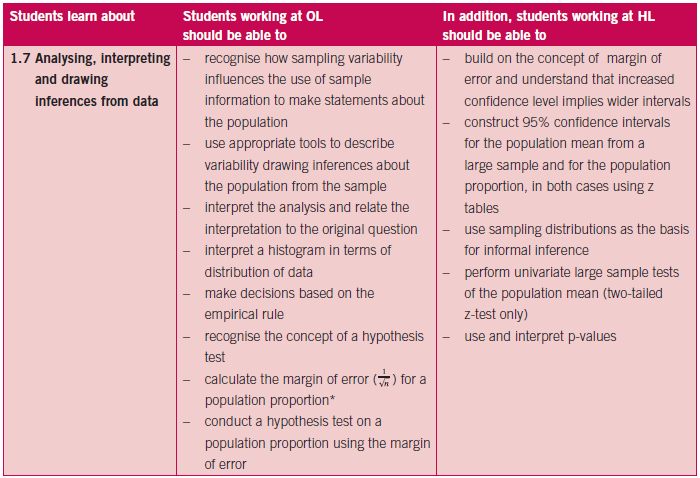 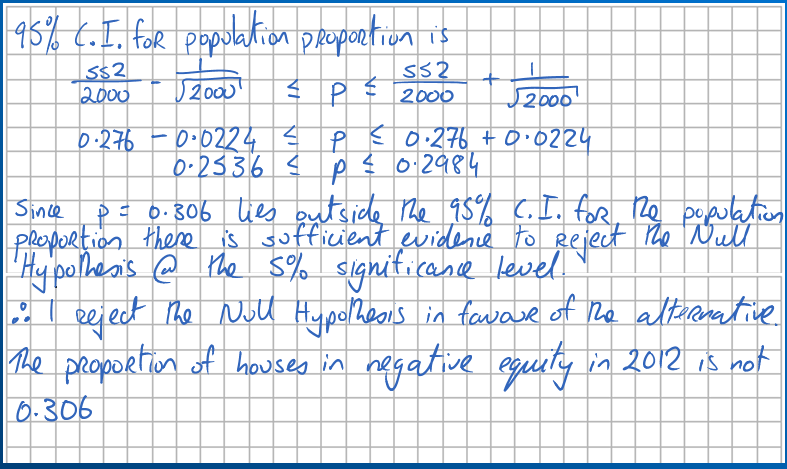 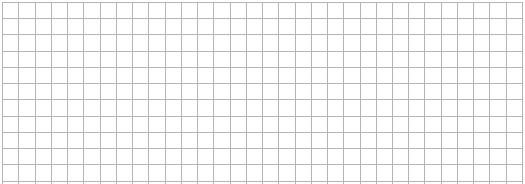 The syllabus
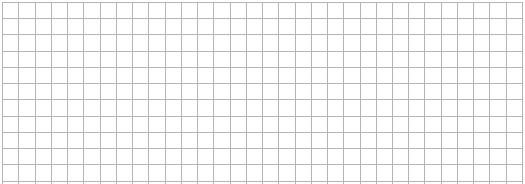 Alternative approach using p values
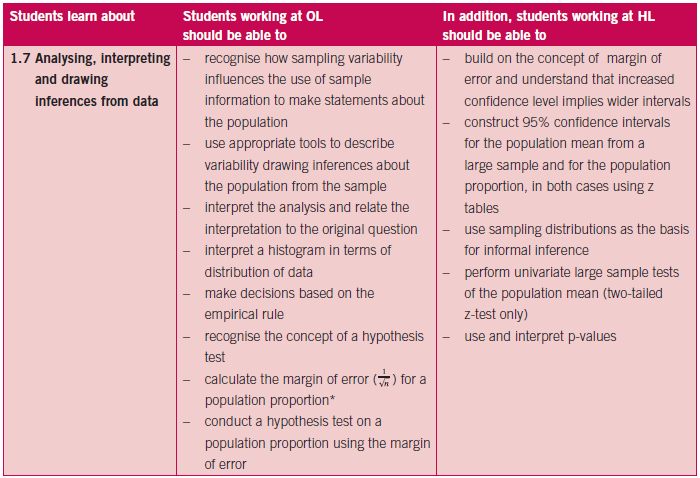 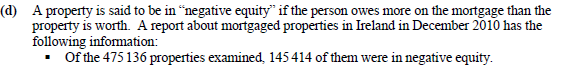 The syllabus
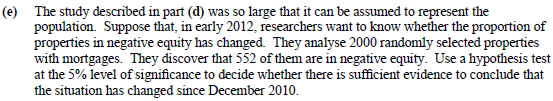 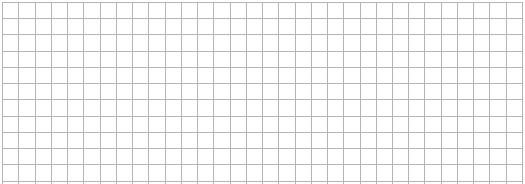 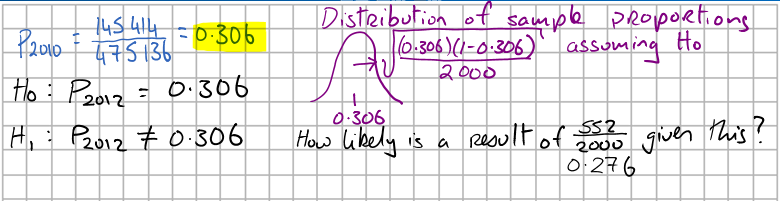 Alternative approach using p values
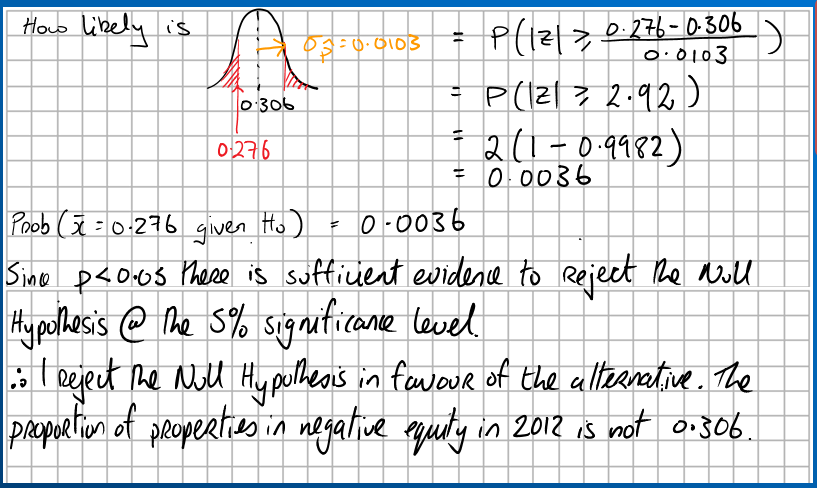 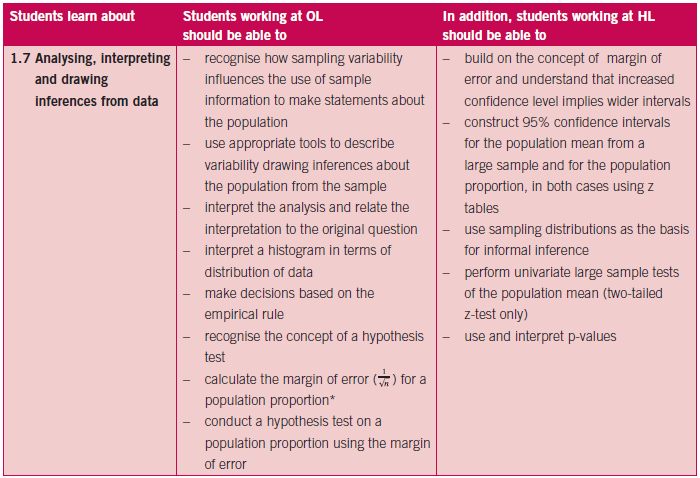 The syllabus
Assessing student understanding
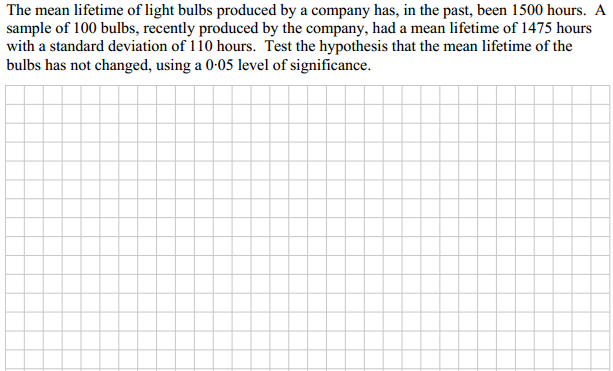 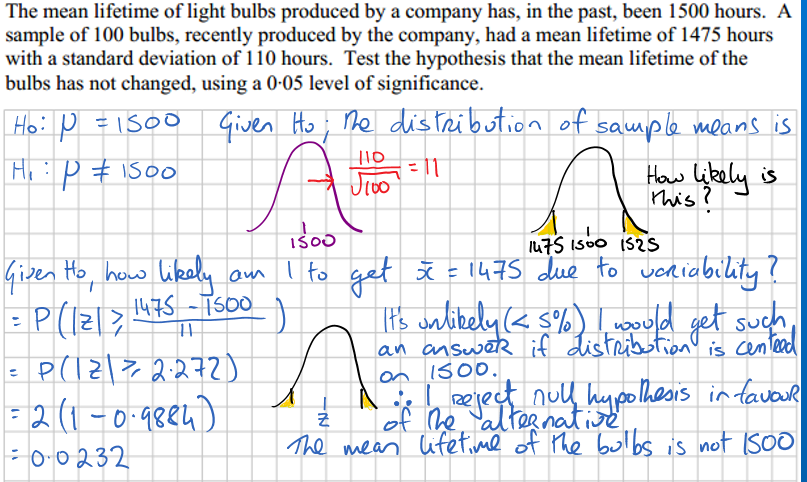 Assessing student understanding
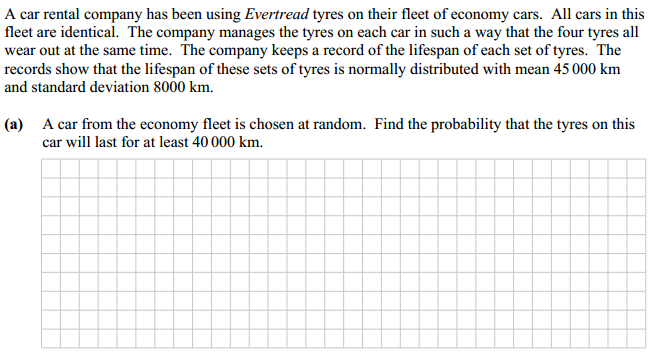 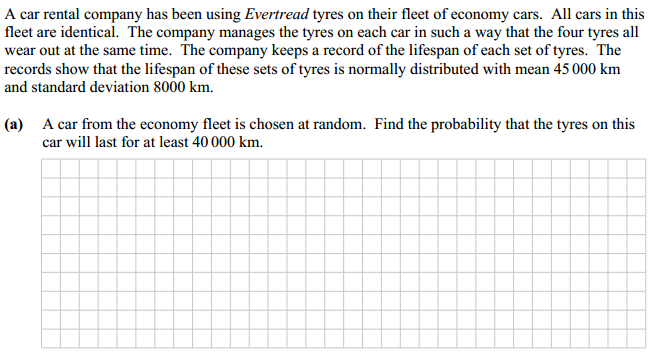 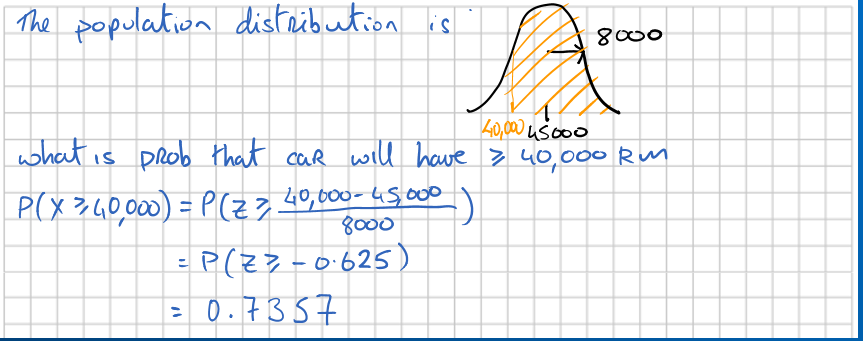 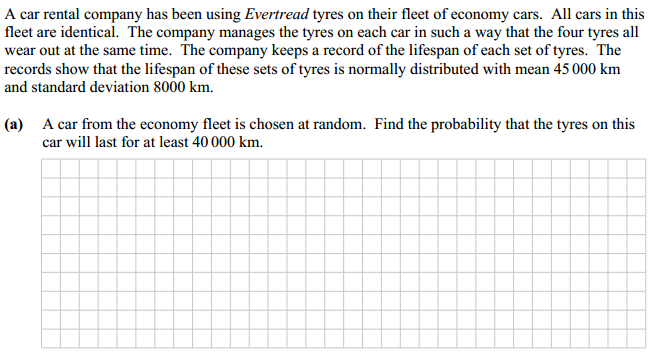 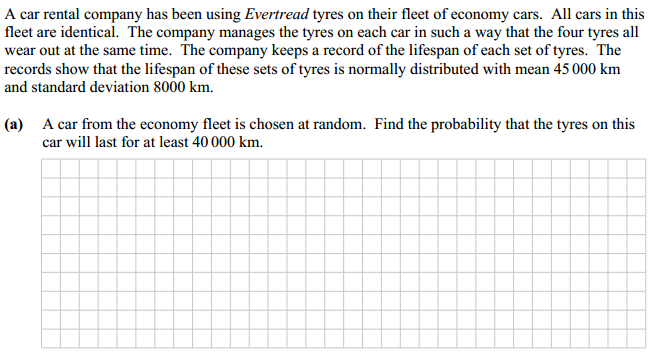 Assessing student understanding
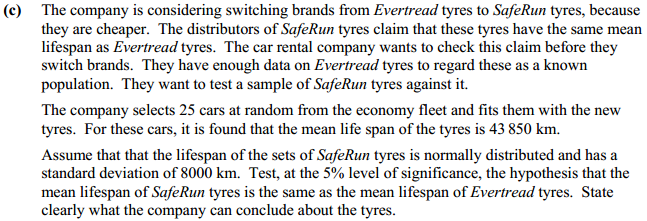 Assessing student understanding
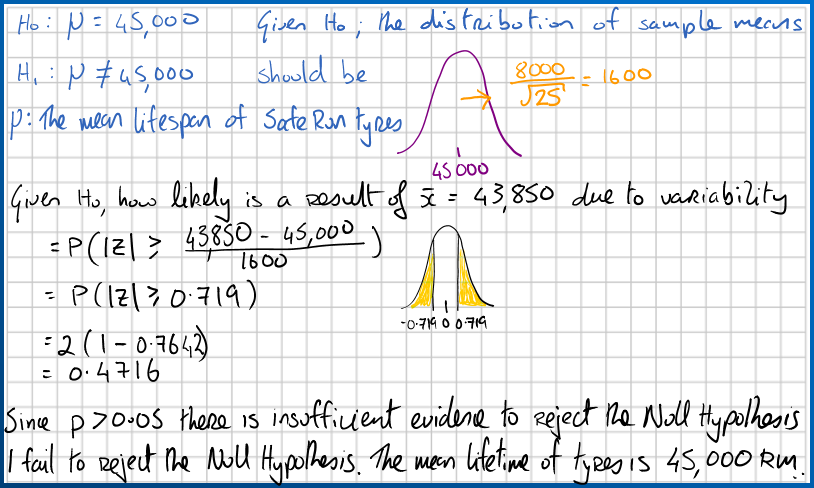 Summary
Hypothesis testing is built on a good understanding of
z-scores
the distribution of the sample statistic